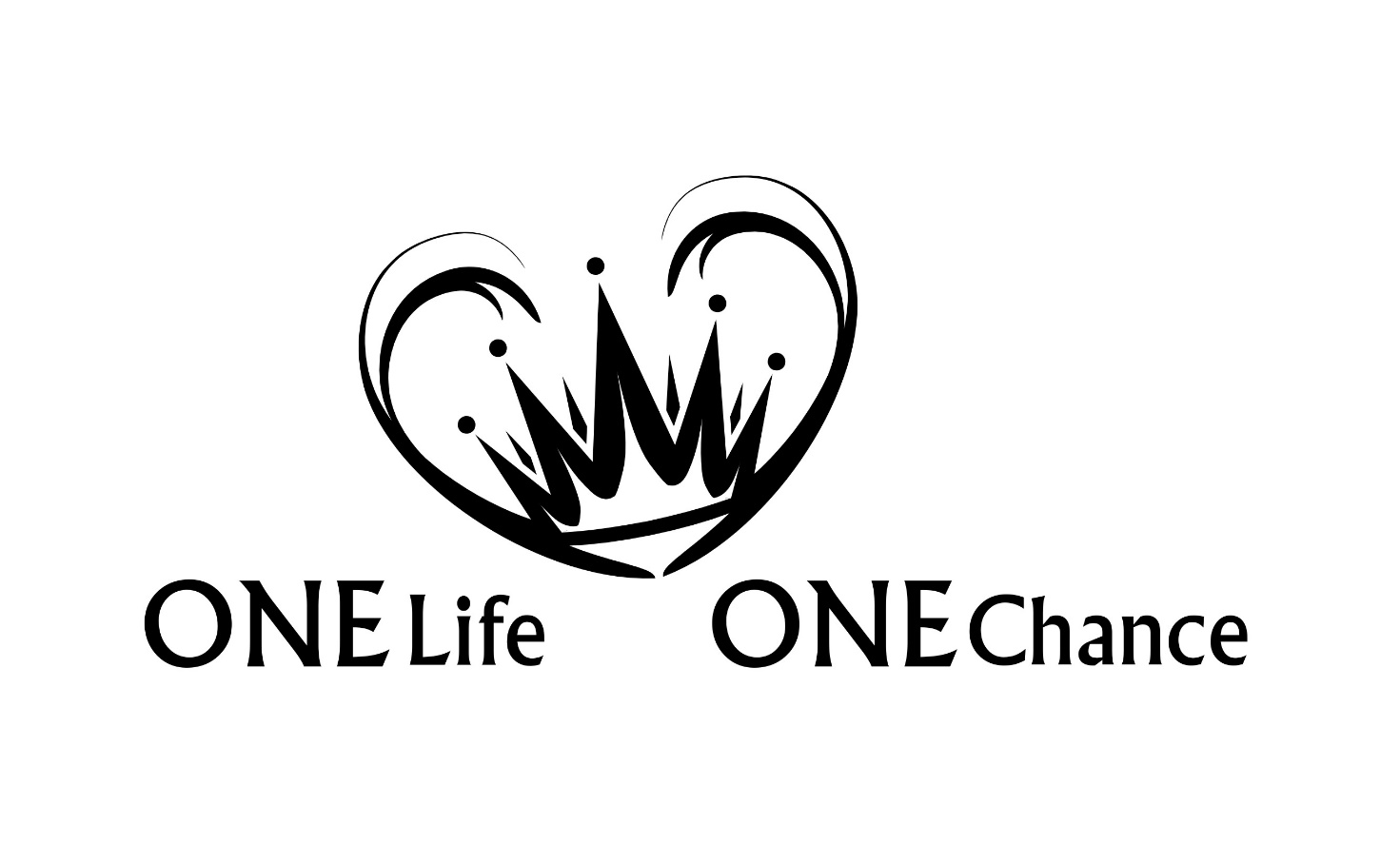 Johannes Teil 1
Johannes
Kapitel: 21 | Verse: 1005
Es gibt drei Bereiche an Interesse am Leben 
einer berühmten Person nach ihrem Tod:

Was die Person getan hat

Was die Person gesagt hat

Wer, oder was diese Person gewesen ist
Logos – der Name des ewigen Sohnes Gottes
In Mt 1,23 bekommt der Herr Jesus den Namen 
(gemäss erfüllter Prophetie in Jes 7,14) den Namen 
Immanuel: „Gott mit uns“.
In Lk 1,32+35 wird Jesus Sohn des Höchsten und 
Sohn Gottes genannt. Gott ist Mensch geworden.
Dies ist die allerwesentlichste Wahrheit des christlichen 
Glaubens: Der ewige Gott, der Unendliche, 
der Transzendente, der Allwissende, der Allmächtige, 
der Allgegenwärtige, der ewig unveränderliche Gott, 
ist in menschlicher Form in seine Schöpfung eingetreten. 
Dies ist das unveräusserbare Fundament des 
christlichen Glaubens.
„Im Anfang war das Wort, und das Wort war bei Gott, 
und das Wort war Gott. Dieses war im Anfang bei Gott. 
Alles ist durch dasselbe entstanden; und ohne 
dasselbe ist auch nicht eines entstanden, was 
entstanden ist.“ (Joh 1,1-3)
Johannes nahm dieses Konzept auf, 
um zu zeigen, dass Jesus der ultimative 
Grund ist, warum alles ist wie es ist. 
Jesus ist der Grund warum!
„Und das Wort wurde Fleisch und wohnte unter uns; 
und wir sahen seine Herrlichkeit, eine Herrlichkeit 
als des Eingeborenen vom Vater, voller Gnade 
und Wahrheit.“ (Joh 1,14)
Es gibt keinen besseren Begriff, der griechisches, 
sowie auch jüdisches Denken zusammenführt, 
um den Christus als wahren Gott und wahren 
Menschen zu offenbaren. Der göttliche Logos 
ist die Wahrheit, durch welchen wir göttliches 
Leben empfangen, und es im Überfluss empfangen.
Wir glauben
an einen Gott, den VATER, den Allmächtigen, 
den Schöpfer Sichtbaren und Unsichtbaren.
Und an den einen Herrn Jesus Christus, den SOHN GOTTES,
der als Einziggeborener aus dem Vater gezeugt ist,
d.h. aus dem Wesen des Vaters,
Gott von Gott,
Licht von Licht,
wahrer Gott aus wahrem Gott,
gezeugt, nicht geschaffen, …
Wir glauben
… eines Wesens mit dem Vater,
durch den alles geworden ist,
was im Himmel und was auf Erden ist,
der für uns Menschen und wegen unseres Heils 
willen herabgestiegen und Fleisch geworden ist,
Mensch geworden ist, gelitten hat und am 
dritten Tag auferstanden ist,
aufgefahren ist zum Himmel (und) kommen wird,
um Lebende und Tote zu richten...
„Im Anfang war das Wort, und das Wort war bei Gott, 
und das Wort war Gott. Dieses war im Anfang bei Gott. 
Alles ist durch dasselbe entstanden; und ohne 
dasselbe ist auch nicht eines entstanden, was 
entstanden ist.“ (Joh 1,1-3)
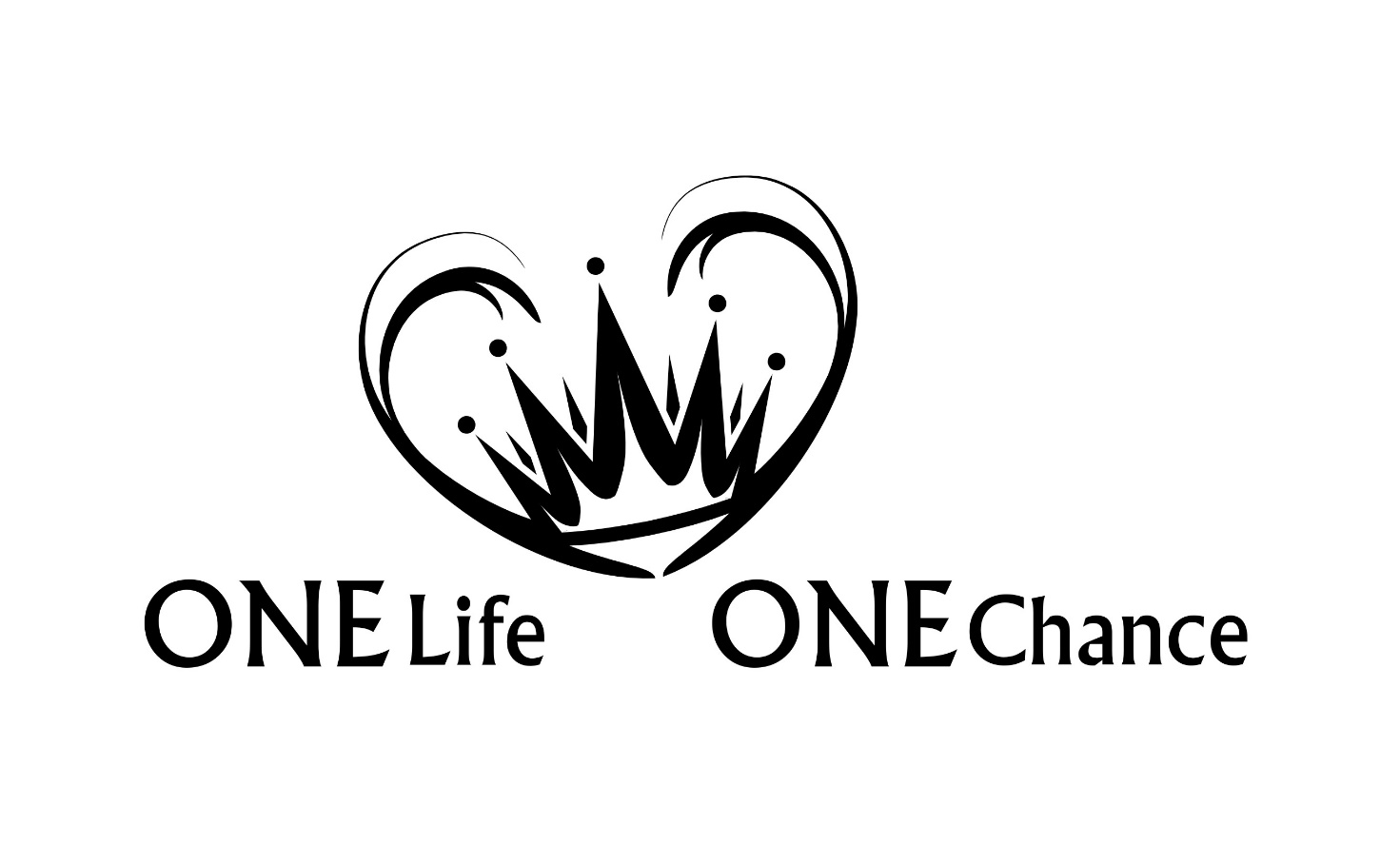 Johannes Teil 1
Sein ewiges Wesen

"Im Anfang war das Wort" schon da, d.h. es ist präexistent! 
Das Wort wurde nicht geschaffen, und hat den gleichen 
Status wie Gott der Kreator aller Dinge. Das Wort ist 
nicht Teil der Schöpfung, sondern ist der Schöpfer.
 
Da Christus ewig ist, kann er uns ewiges Leben geben!
Seine Persönlichkeit

„Das Wort war bei Gott.“ 
Wörtlich übersetzt: Auge in Auge mit Gott.
 
Aufgrund seiner Persönlichkeit, können wir 
eine persönliche Beziehung zu ihm haben!
Sein göttliches Wesen

„Das Wort war Gott.“ 
Seit Ewigkeit ist das „Wort“ (Logos) Gott. 
Zurecht proklamierte Thomas: 
„Mein Herr und mein Gott!“ (Joh 20,28) 
 
In seiner Gottheit kann Er, und Er allein, Sünden vergeben.
Sein Menschsein 

Wenig später im ersten Kapitel lesen wir die 
erstaunlichen Worte: „Und das Wort wurde Fleisch 
und wohnte unter uns; und wir sahen seine Herrlichkeit, 
eine Herrlichkeit als des Eingeborenen vom Vater, 
voller Gnade und Wahrheit.“ (Joh 1,14)
 
In seinem Menschsein kann er uns mit Gott versöhnen 
(Hohepriester, Hebr 4,14-16).
Jesus ist wahrer Gott und wahrer Mensch 
und das in einer Person. Das übersteigt 
unseren menschlichen Verstand.
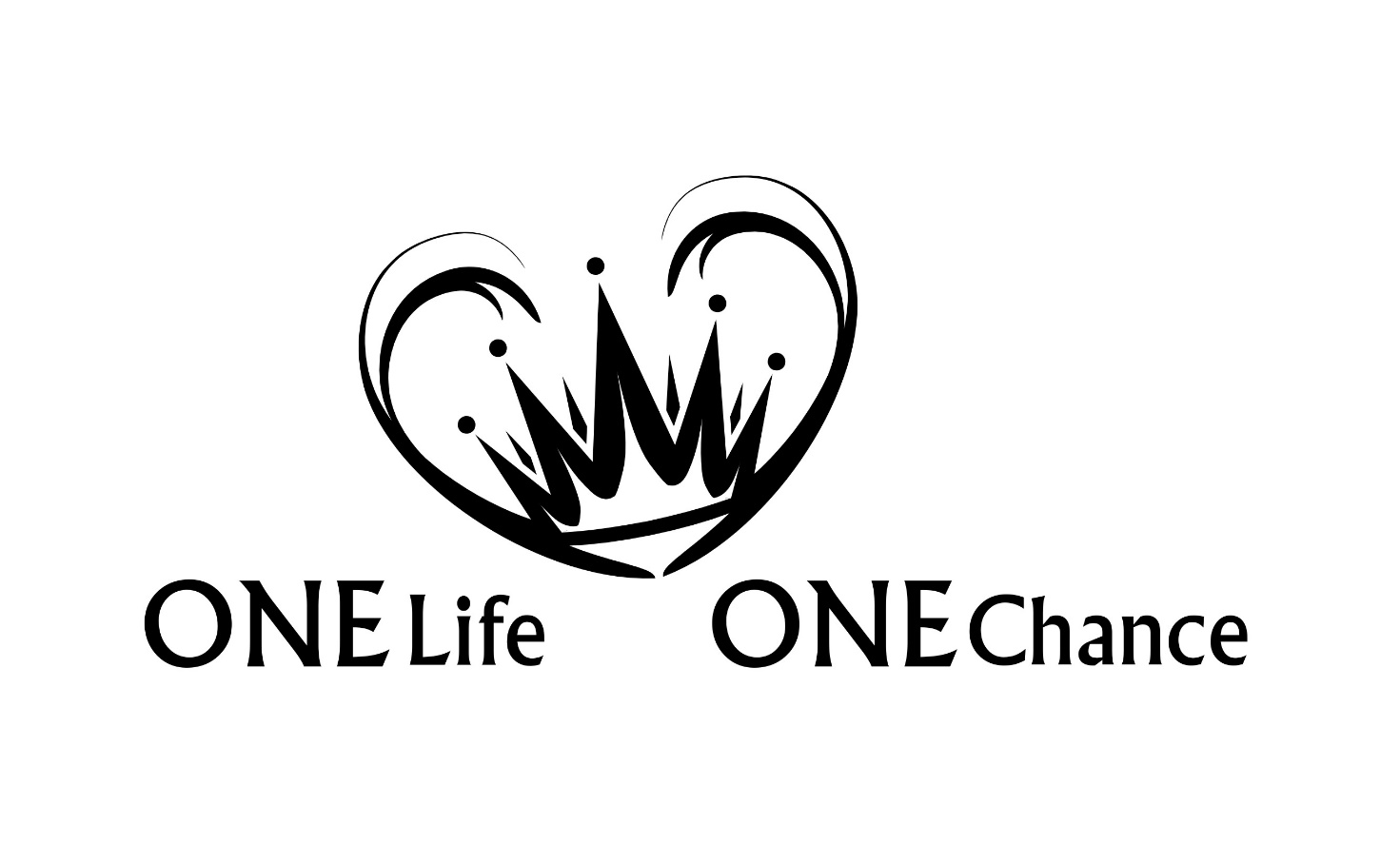 Johannes Teil 1